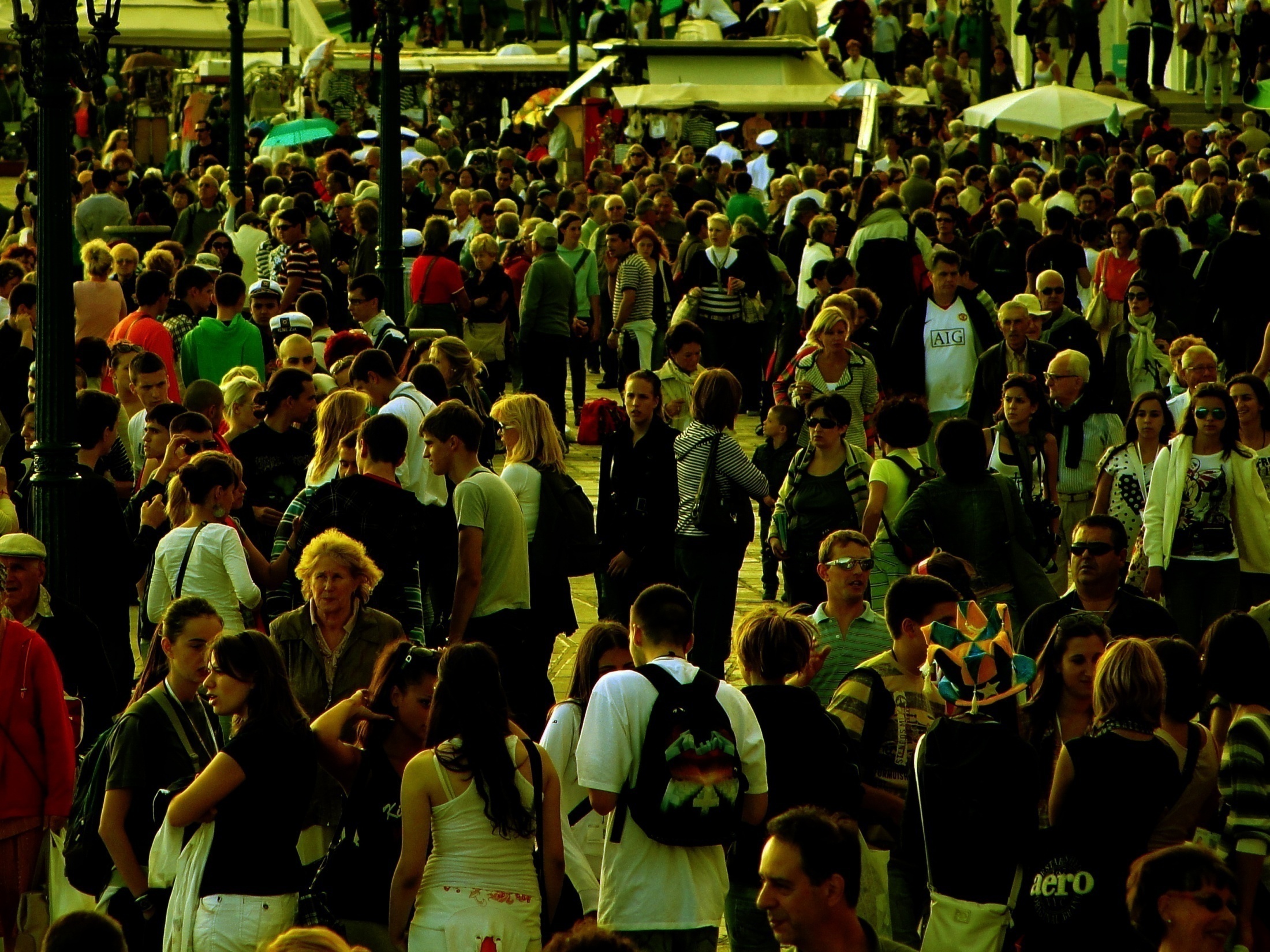 Preparando-se para o desafio do cliente individual e digital

   Mauro Segura
    Marketing e Comunicação
    IBM Brasil
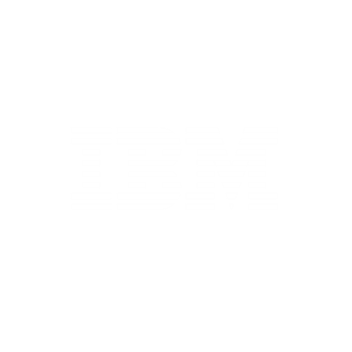 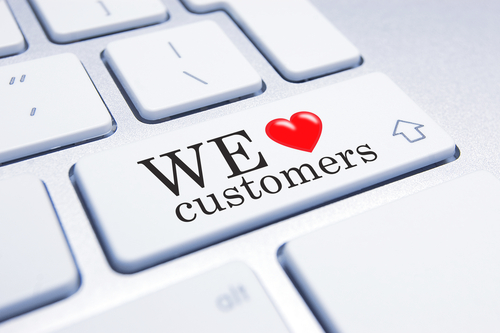 Estudo Global 2013/2014
+ 4.000 entrevistas
70 países
+20 segmentos de mercado
CEOs, CIOs, CFOs, CMOs, CHROs, COOs
Cliente como estratégia central
Decisões compartilhadas
Colaboração intensa
Integração físico-digital
Visão individual
Tempo Real
A Experiência do Cliente
Fonte: http://www-935.ibm.com/services/c-suite/
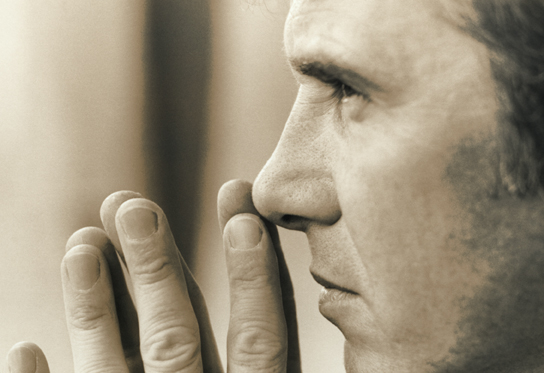 Indíviduos mais conectados e poderosos
O consumidor exigente
Engajamento digital
Transparência total
Novos concorrentes
Concorrentes de diferentes setores
Mudanças na cadeia de valor
Novos modelos de colaboração
Transformação dos modelos de negócio
Redefinição do valor do consumidor
Integração físico-digital
Risco, segurança, conformidade e privacidade
Fonte: IBM Global C-Suite Study 2014 – IBM Institute for Business Value
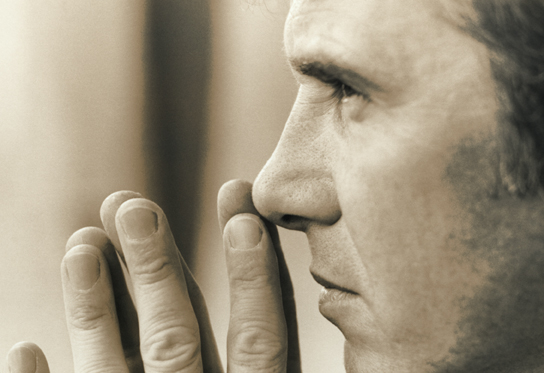 CMO
Chief Marketing Officer
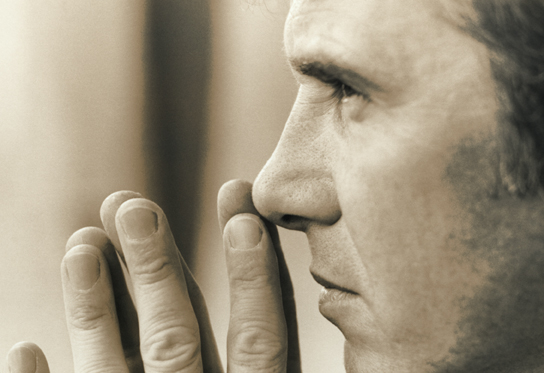 CMO
Chief Marketing Officer
Prioridades
1
Identificar as preferências e tendências em todos os pontos de contato
2
Estimular interações e novos relacionamentos via canais digitais
3
Aumentar as competências digitais com parceiros
4
Engajar em todo o ciclo de vida do cliente
5
Aplicar análise de dados para a tomada de decisões
6
Aumentar conhecimento  e desenvolver novas competências
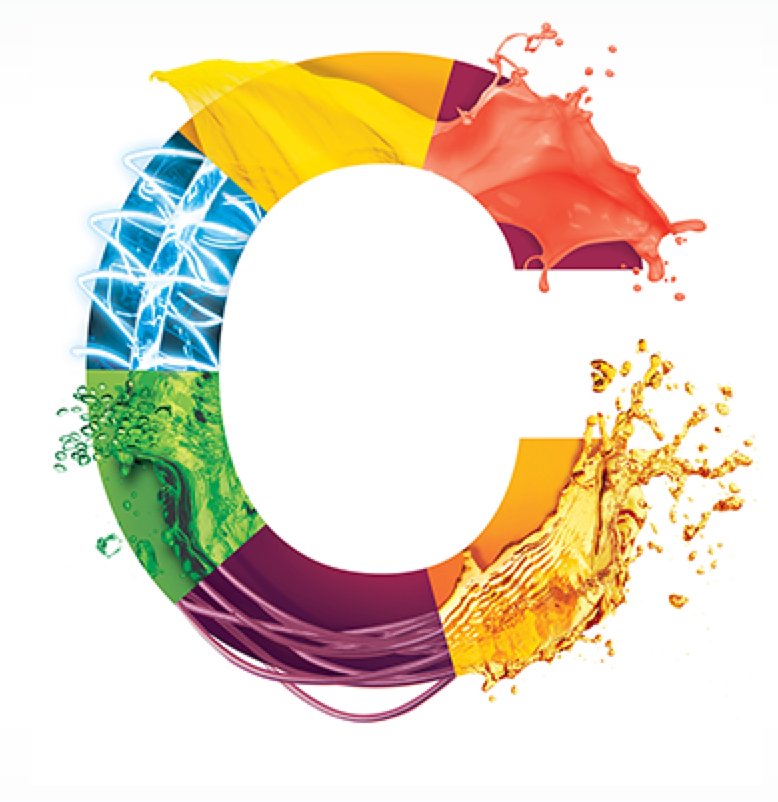 Estudo Global 2015/2016
+ 5.000 entrevistas
70 países
+20 segmentos de mercado
CEOs, CIOs, CFOs, CMOs, CHROs, COOs
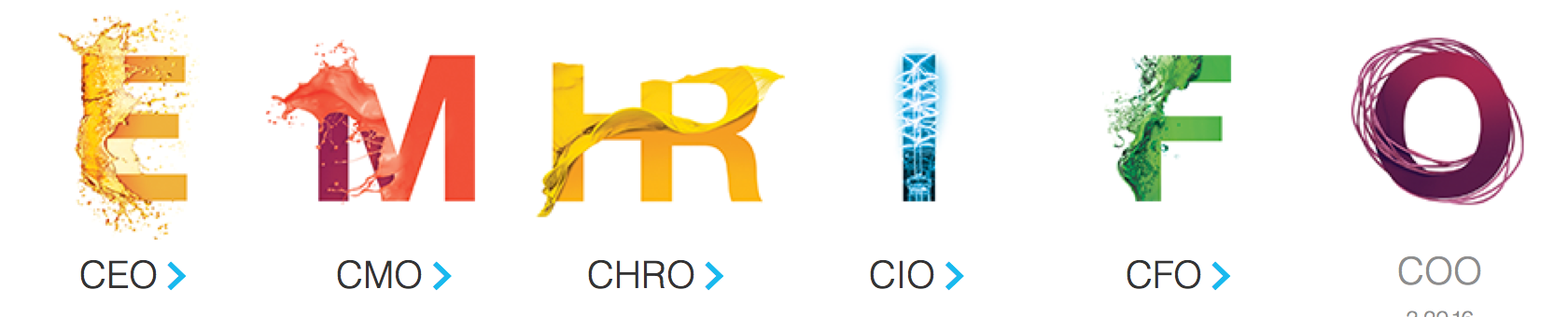 Fonte: http://www-935.ibm.com/services/c-suite/study/
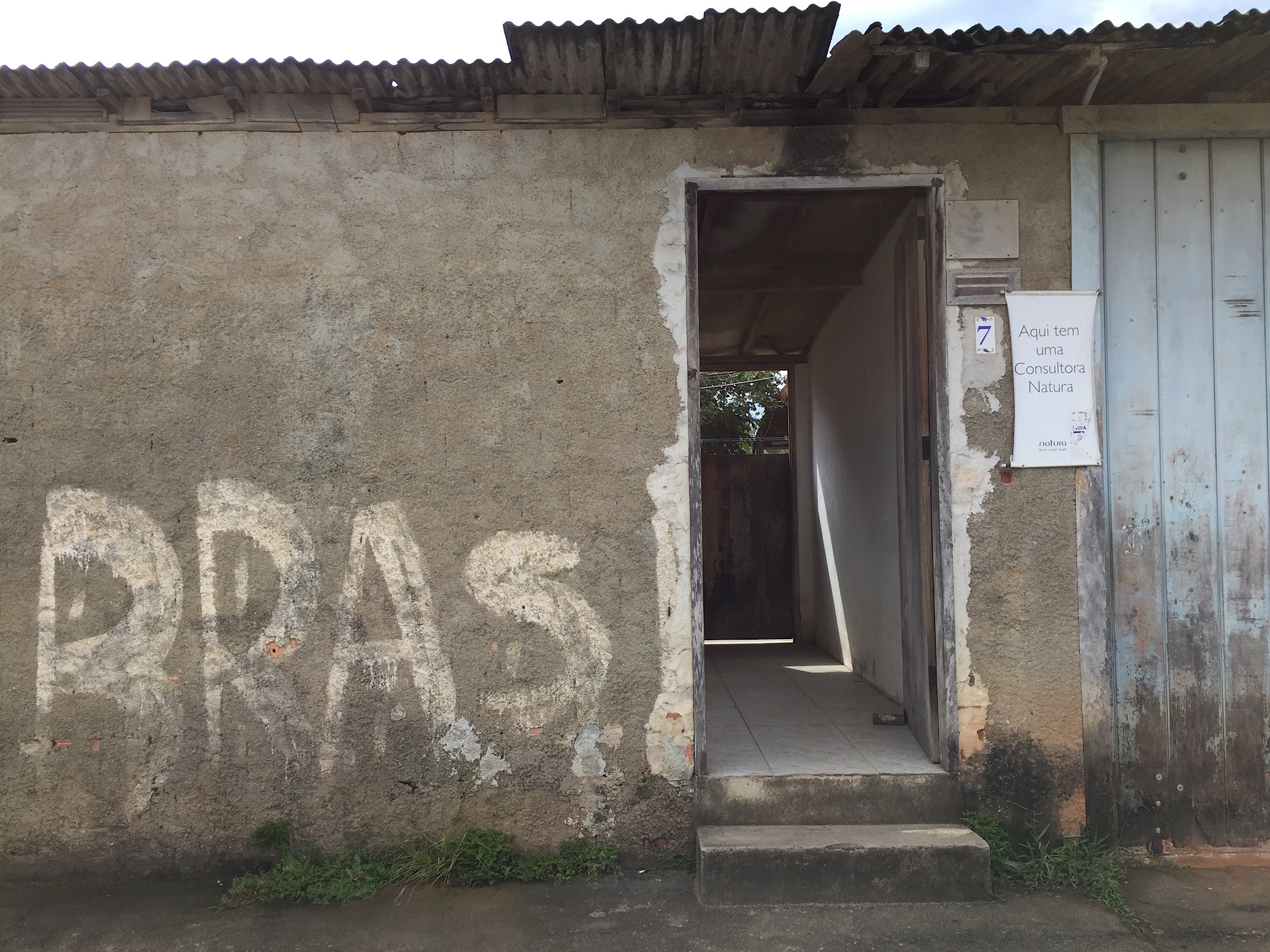 Desbravadores

Seguidores
Comportamento
Habilidades
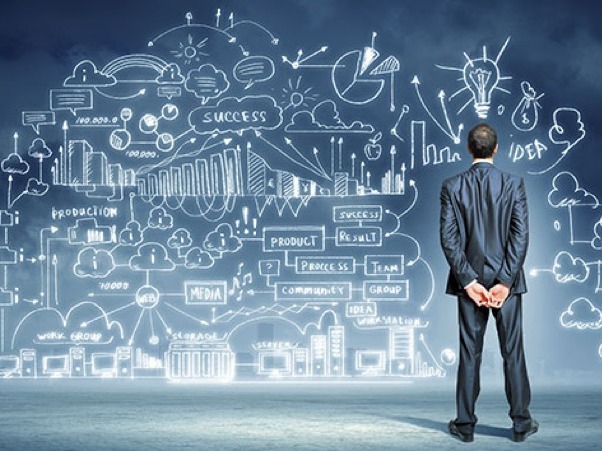 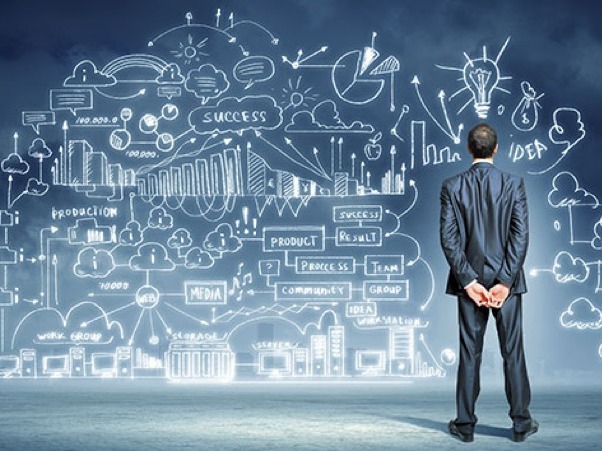 Decisões baseadas em dados
Enriquecer o engajamento
Ruptura de padrões
DNA digital
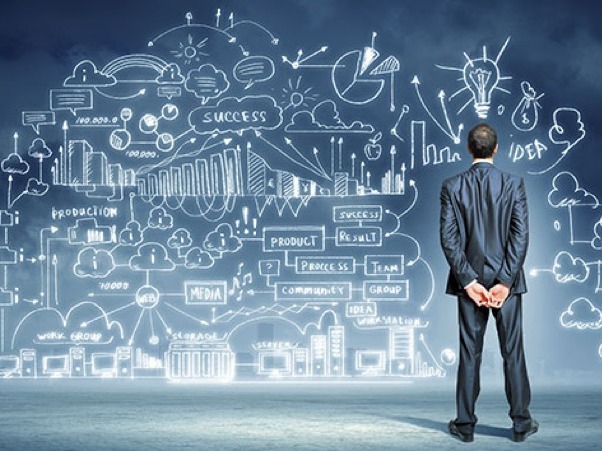 Experiências 
Únicas
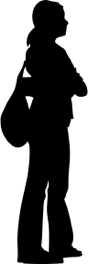 MARKETING
TRADICIONAL
EMAILS
MARKETING DIGITAL
FATURA
WEB
COBRANÇA
BUSCAS NA WEB
CALL
CENTER
MÍDIAS SOCIAIS
ATENDIMENTO AO CLIENTE
EVENTOS
QUIOSQUE
LOJA
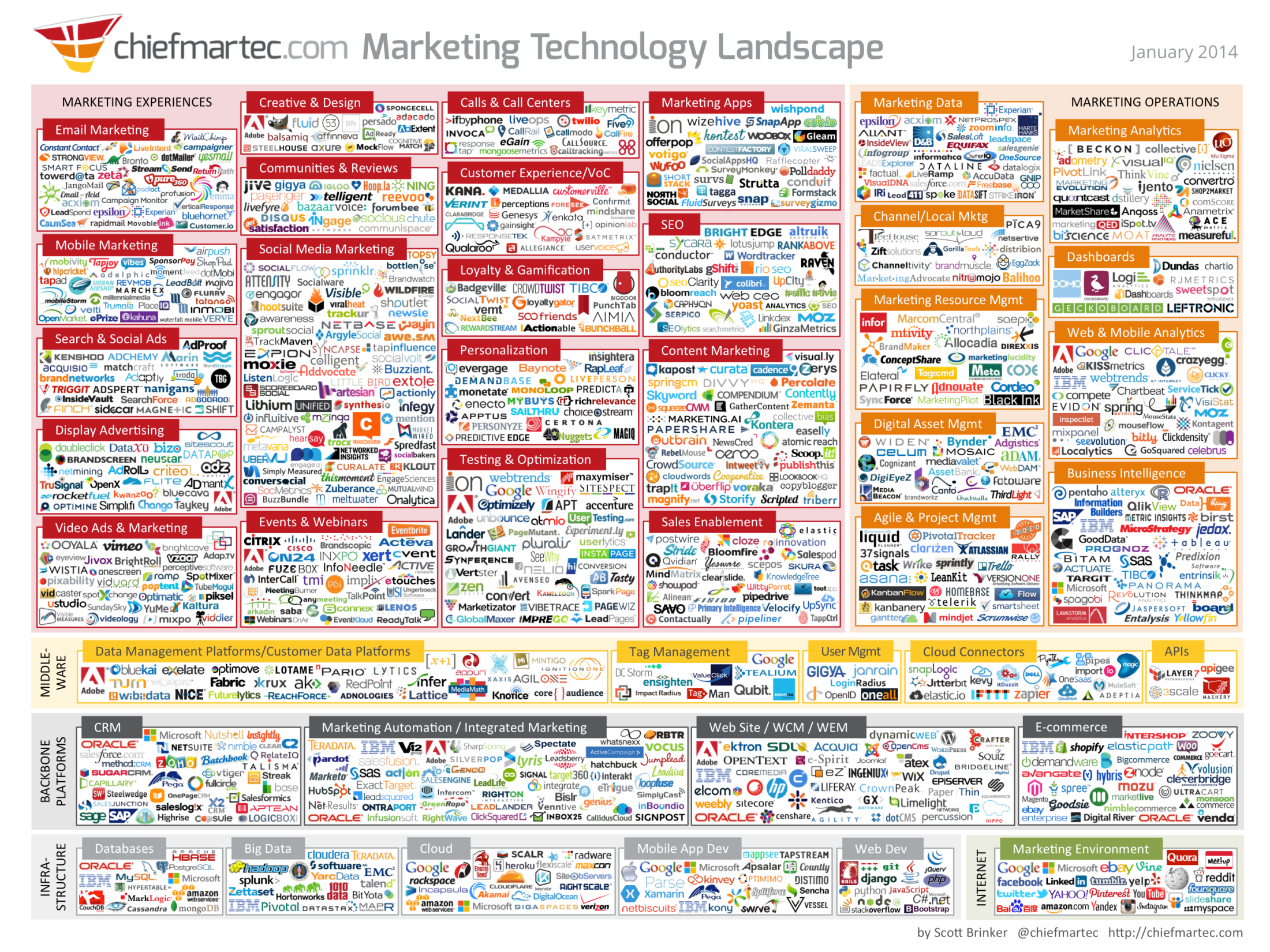 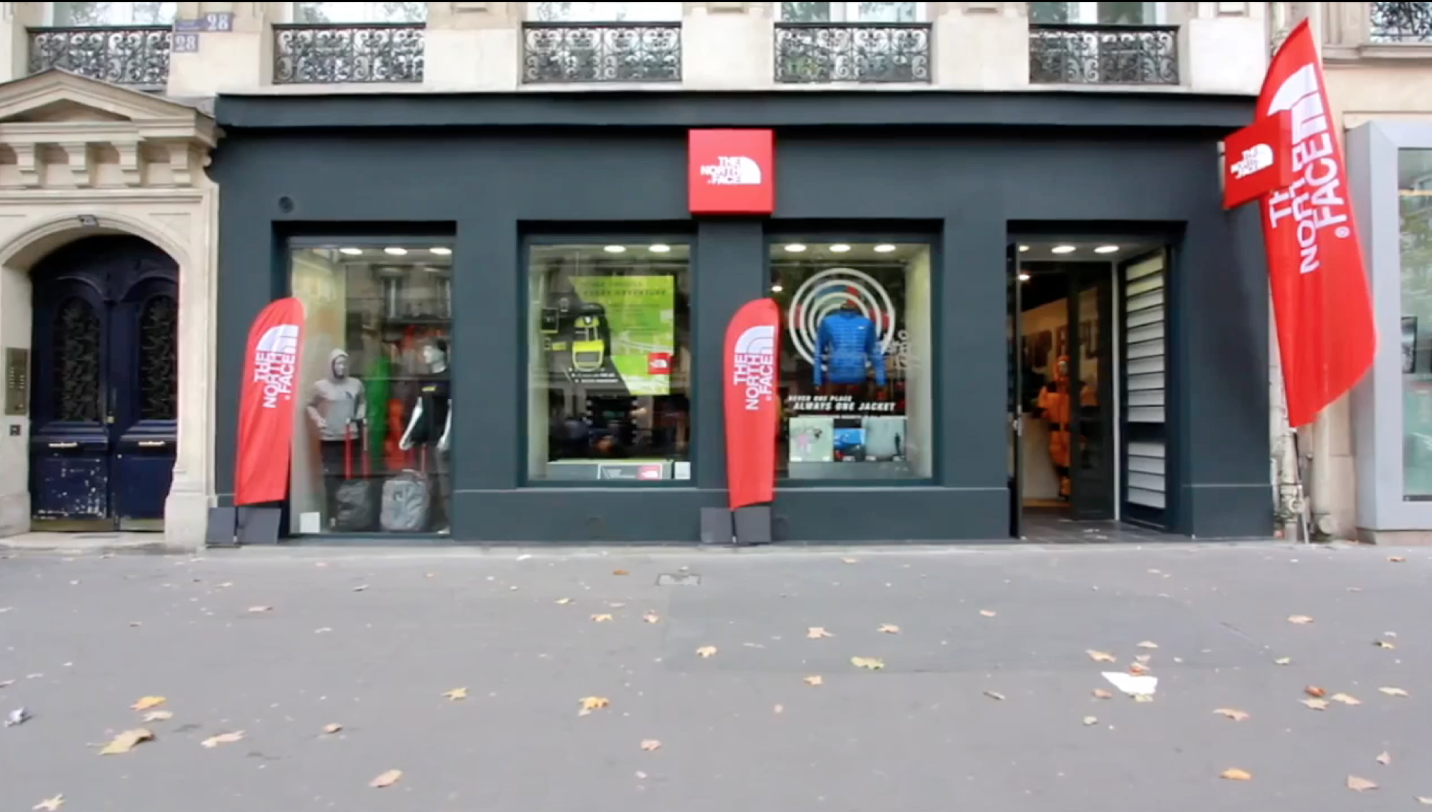 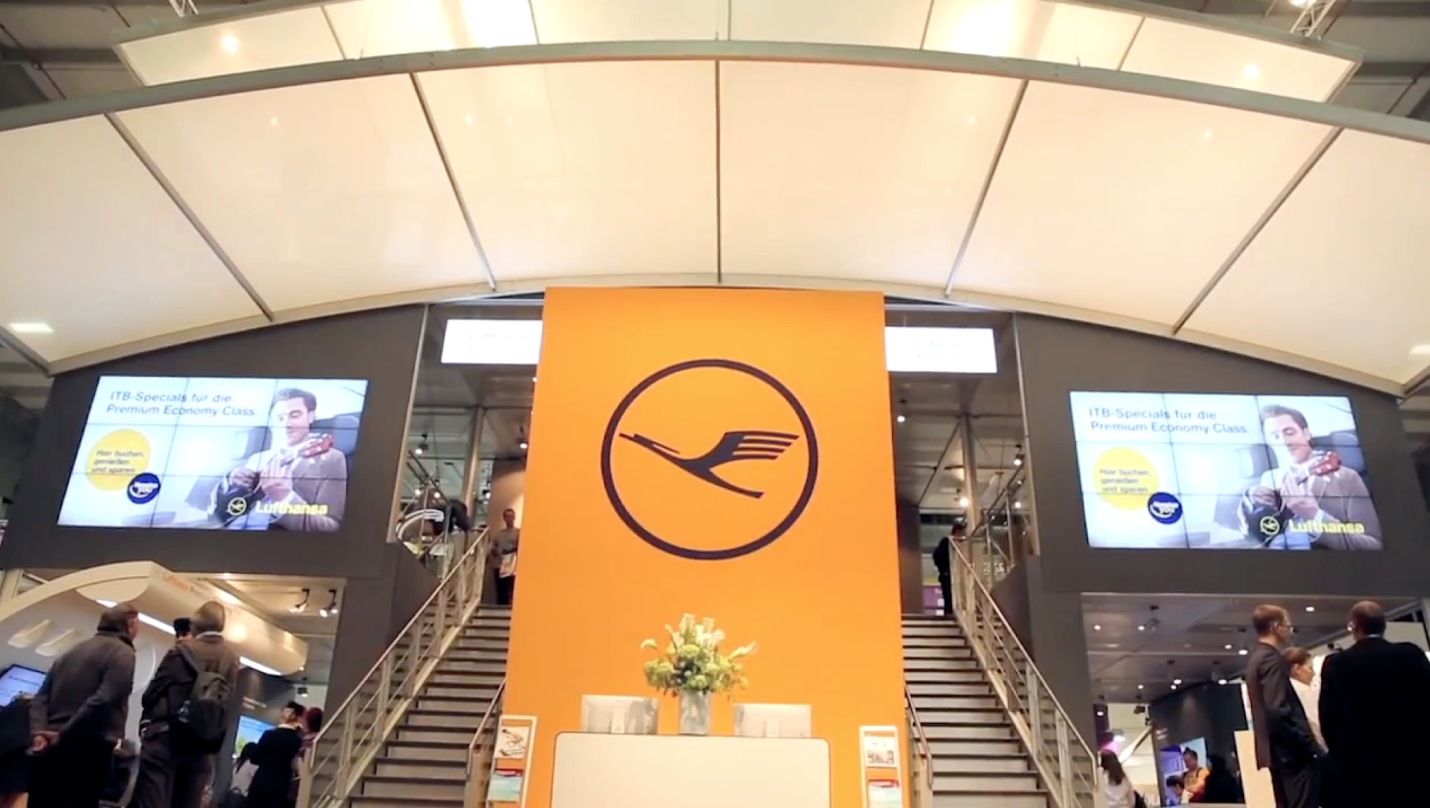 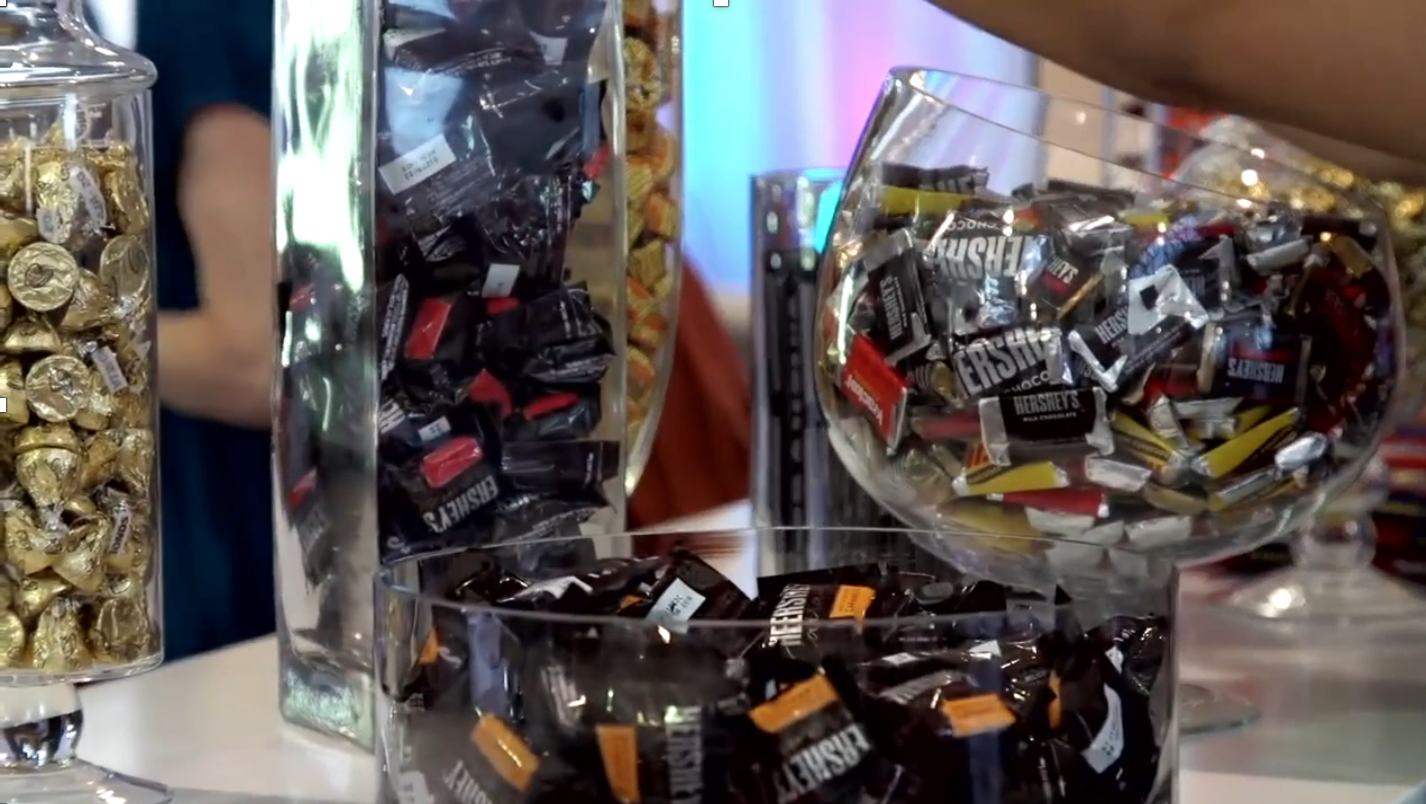 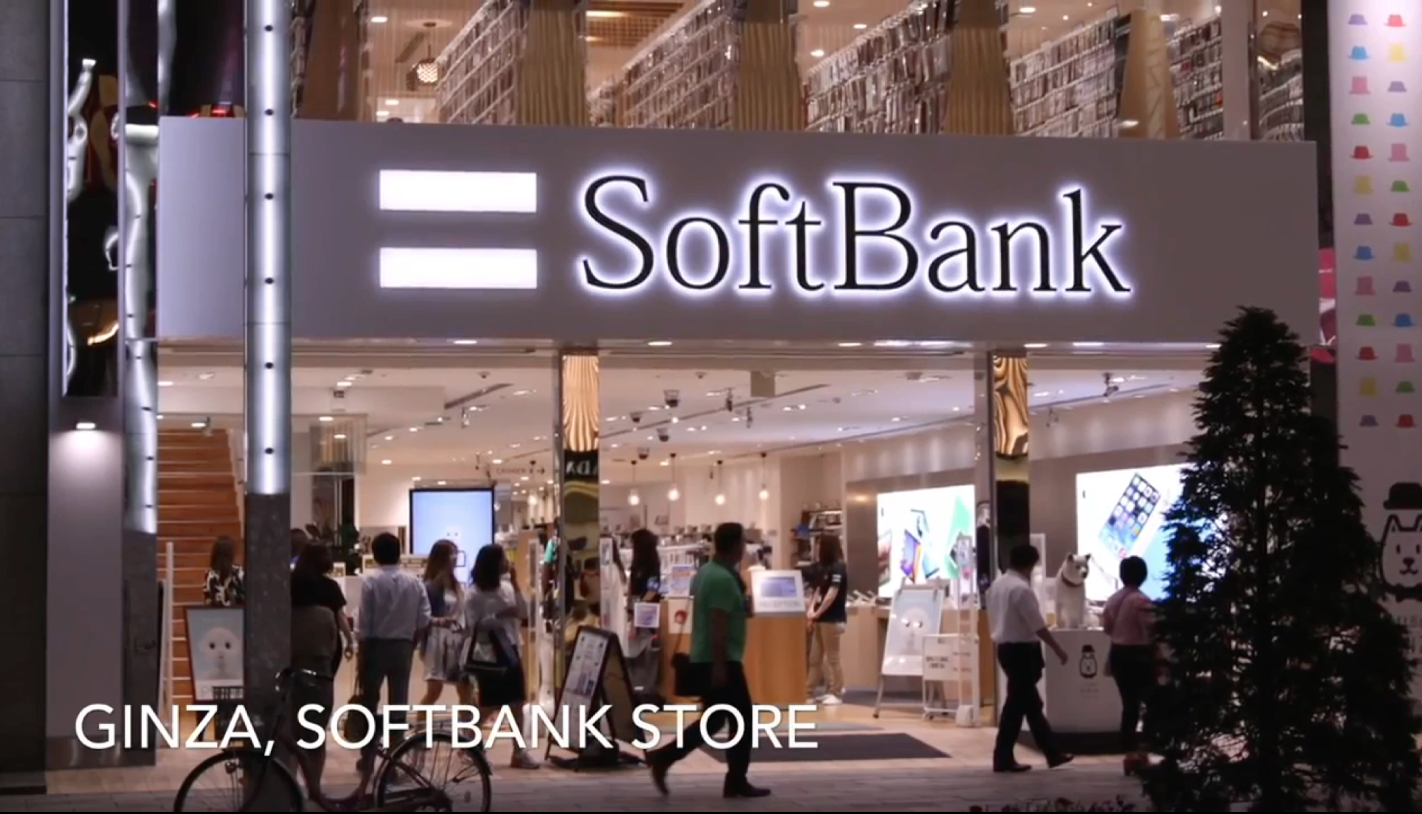 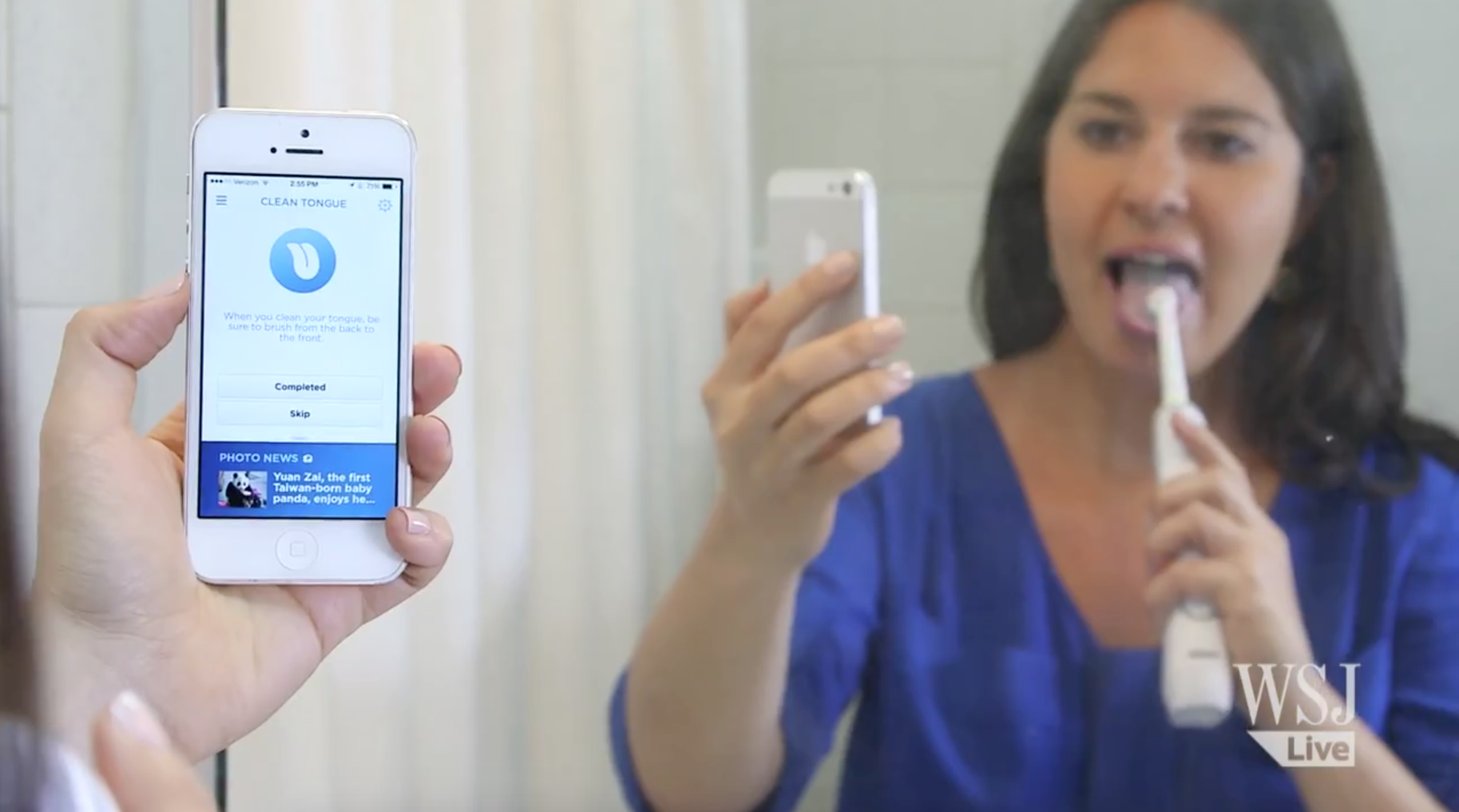 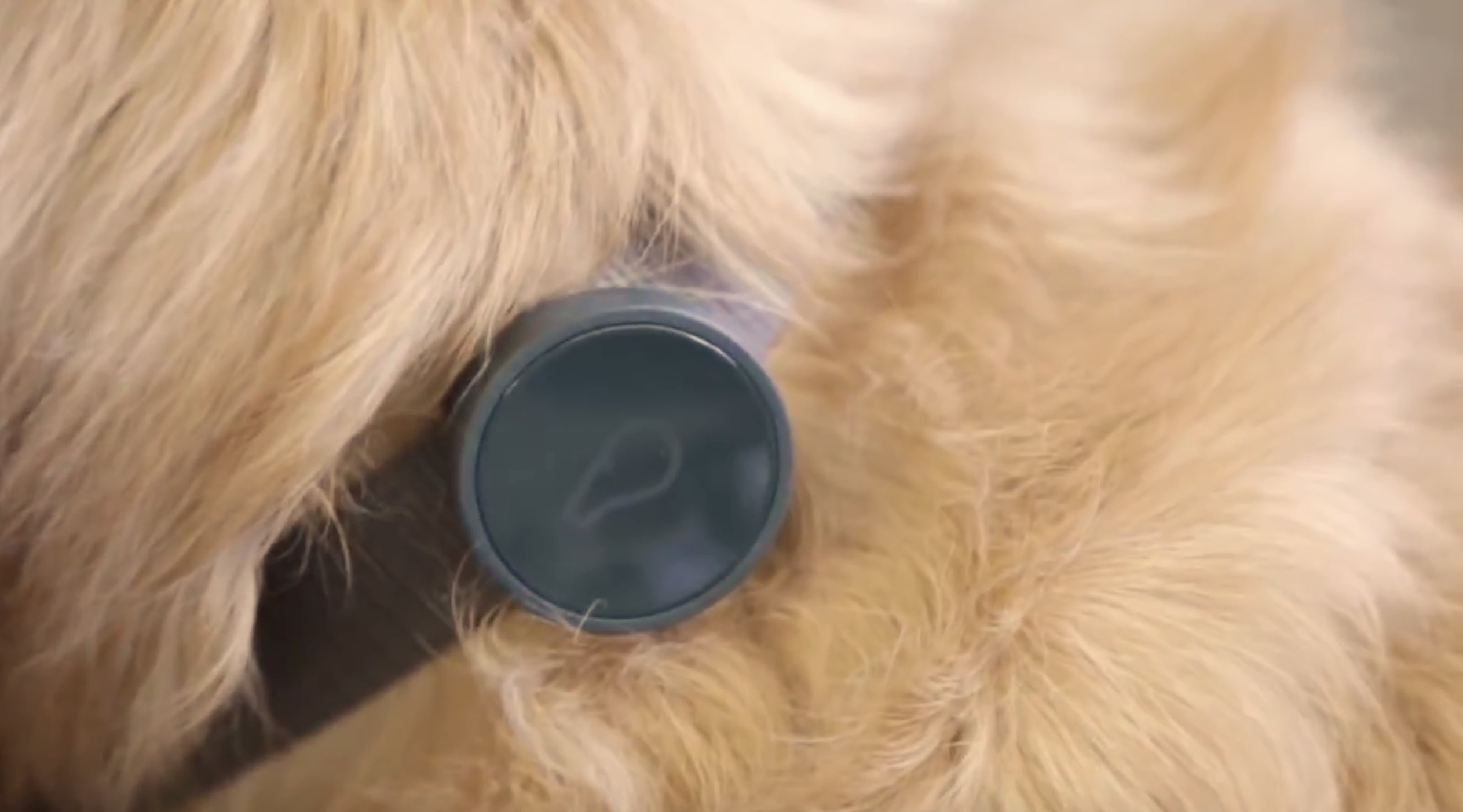 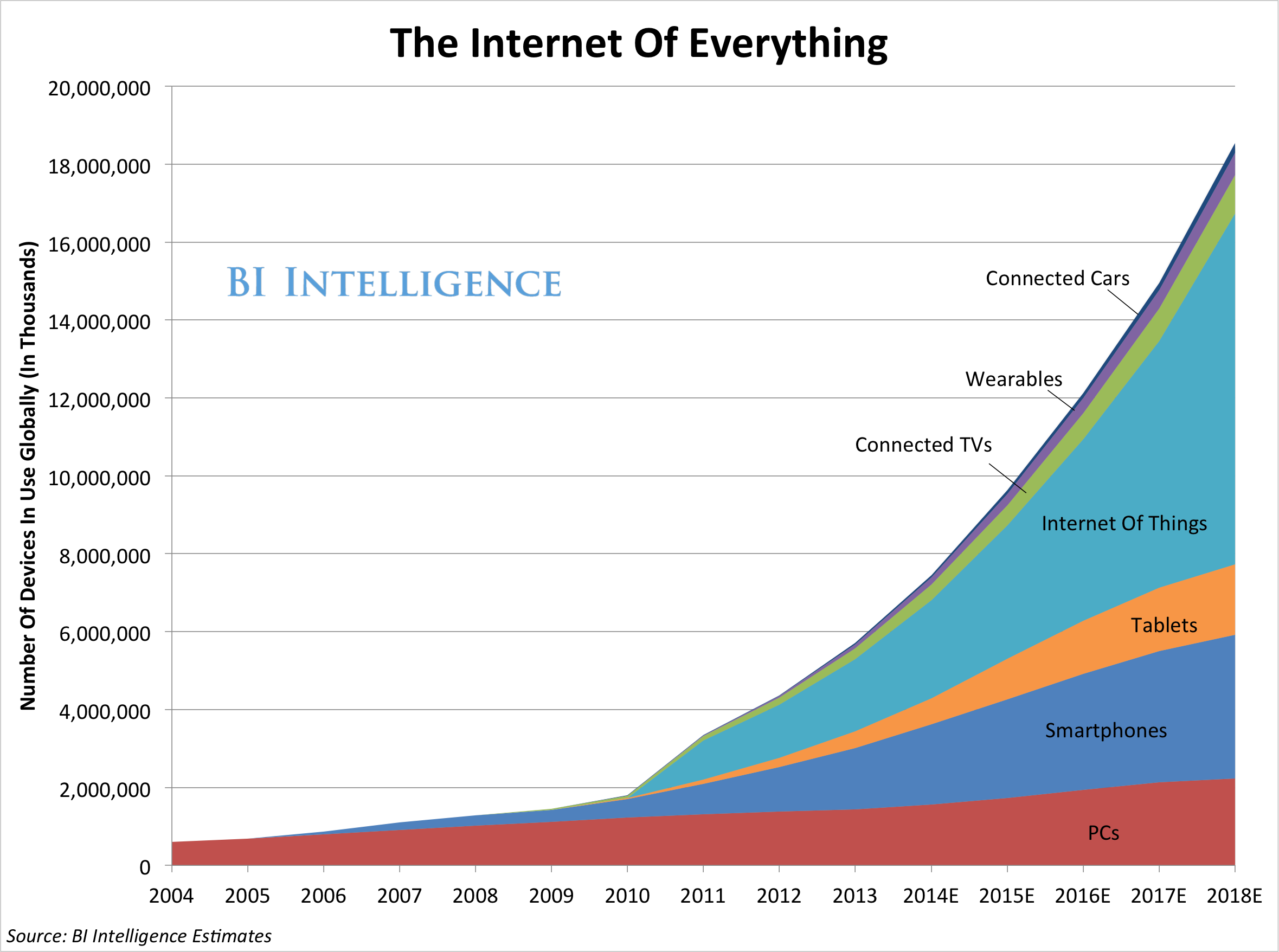 Foco do investimento em IoT

melhor experiência do consumidor (32%)
qualidade dos produtos (31%) 
redução de custos (27%)

IBM Study "Analytics: The Upside of Disruption"
Gamification
Realidade Virtual
Internet das coisas
Tecnologias vestíveis
Neuromarketing
Impressão 3D
Computação Cognitiva
Assistentes Virtuais
Machine Learning;  Speech Recognition; Natural Language Processing
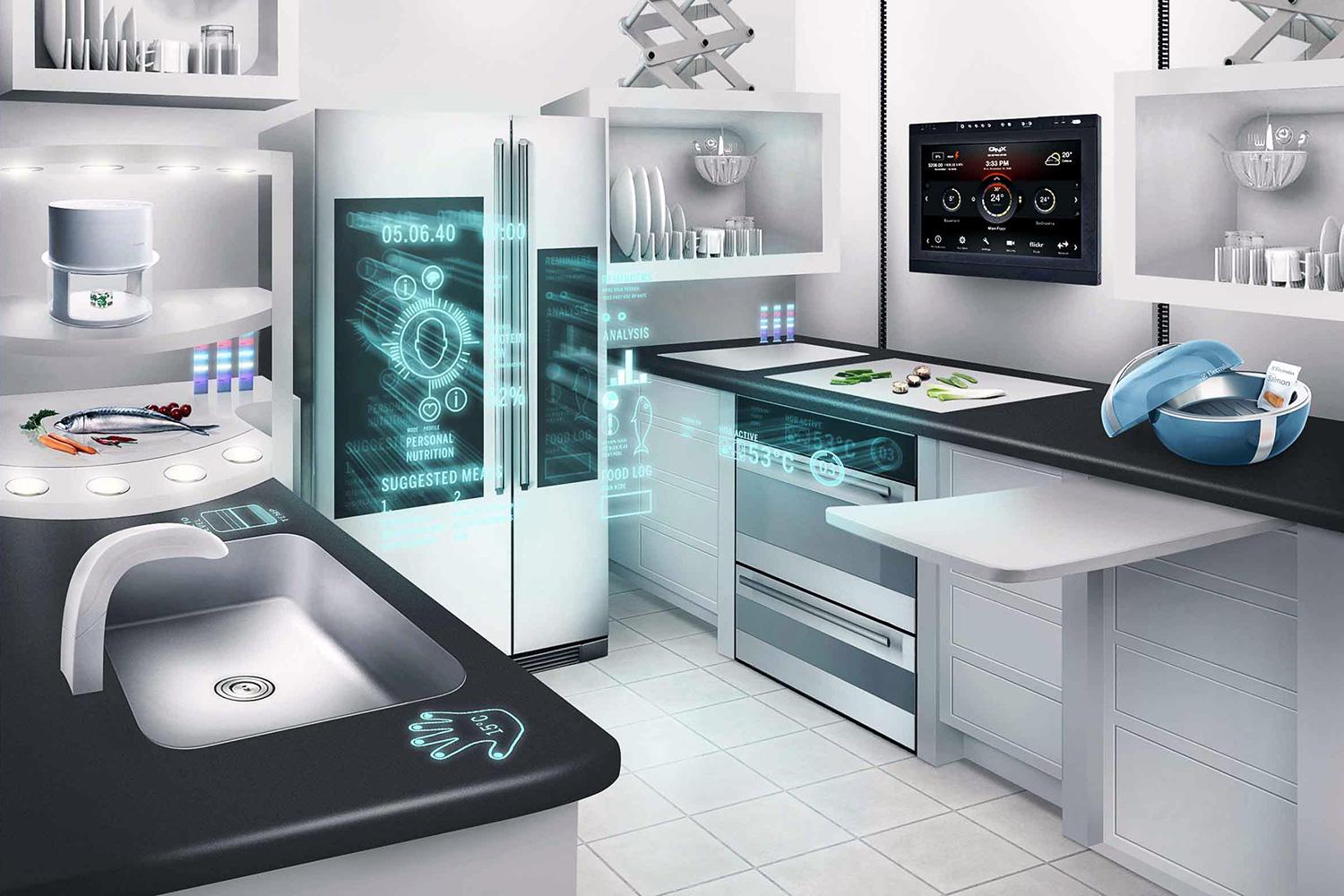 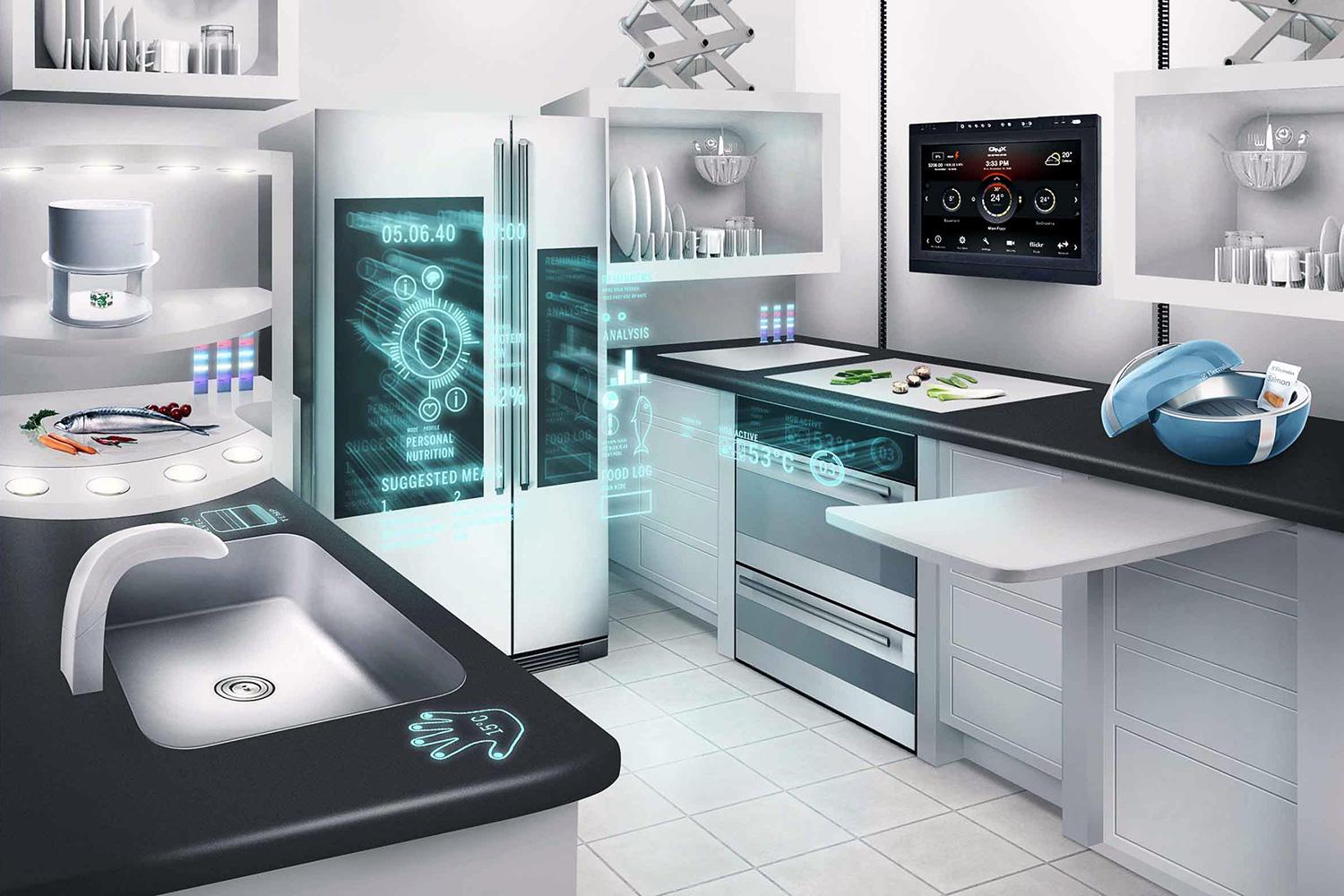 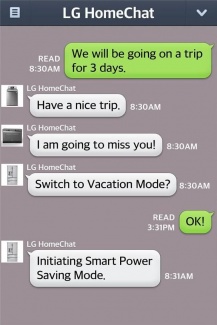 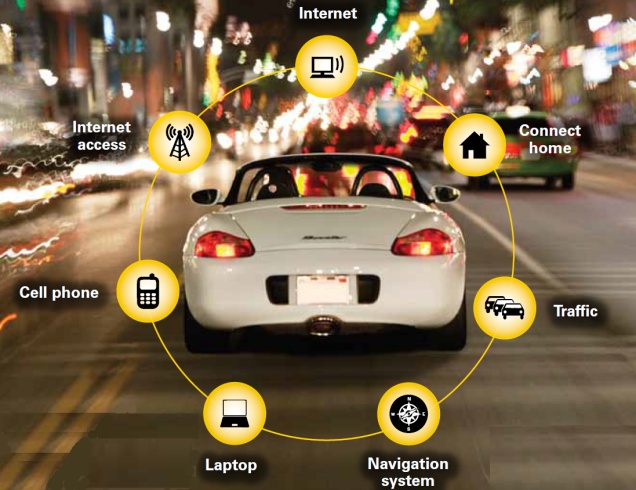 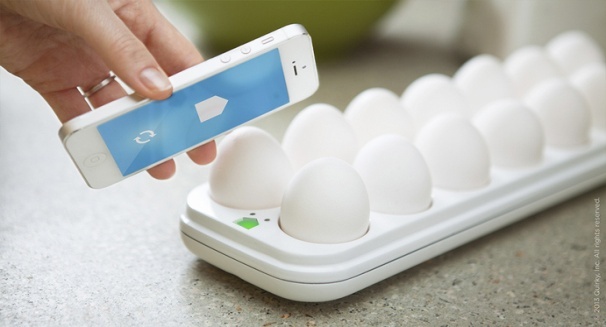 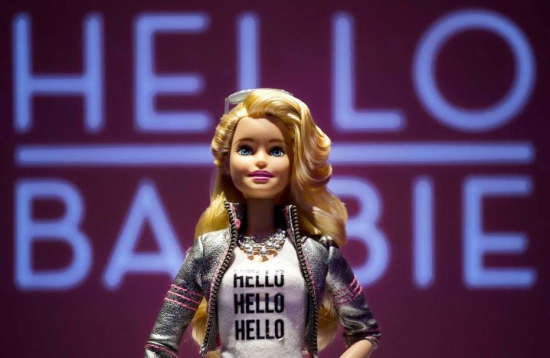 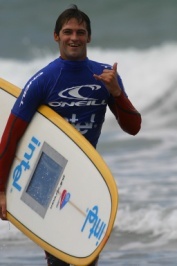 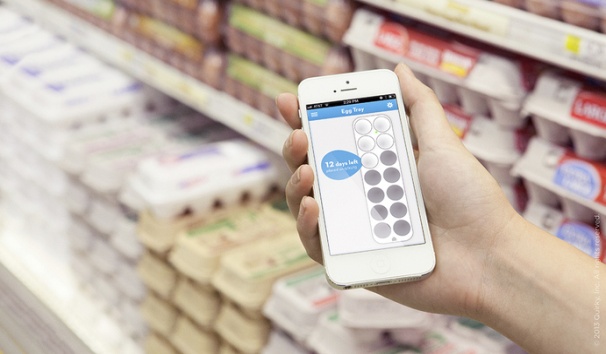 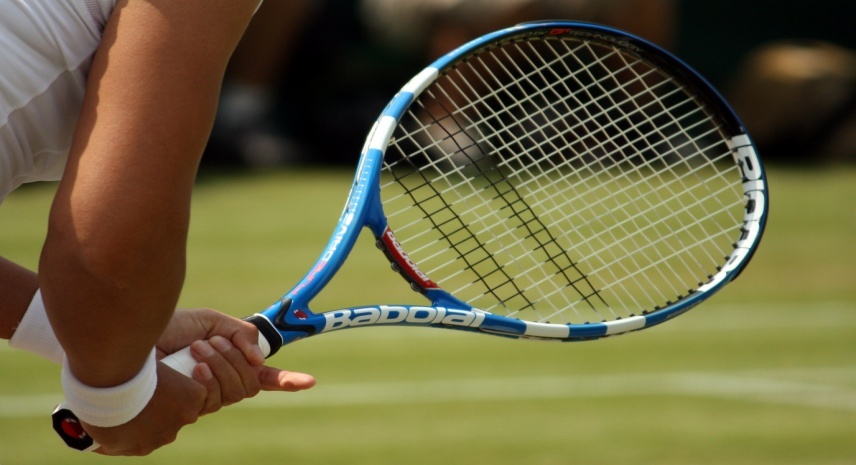 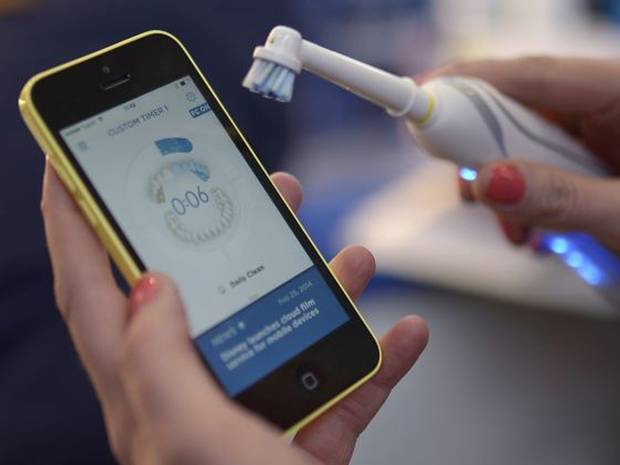 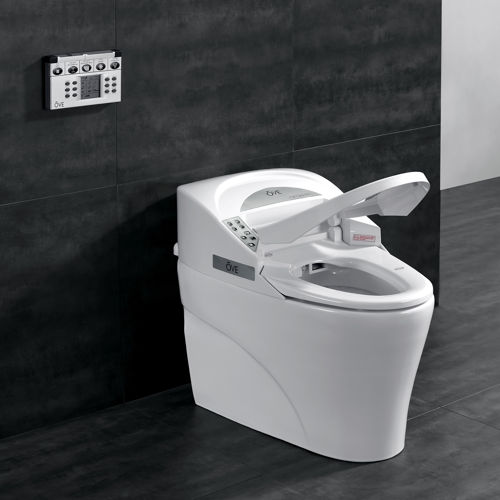 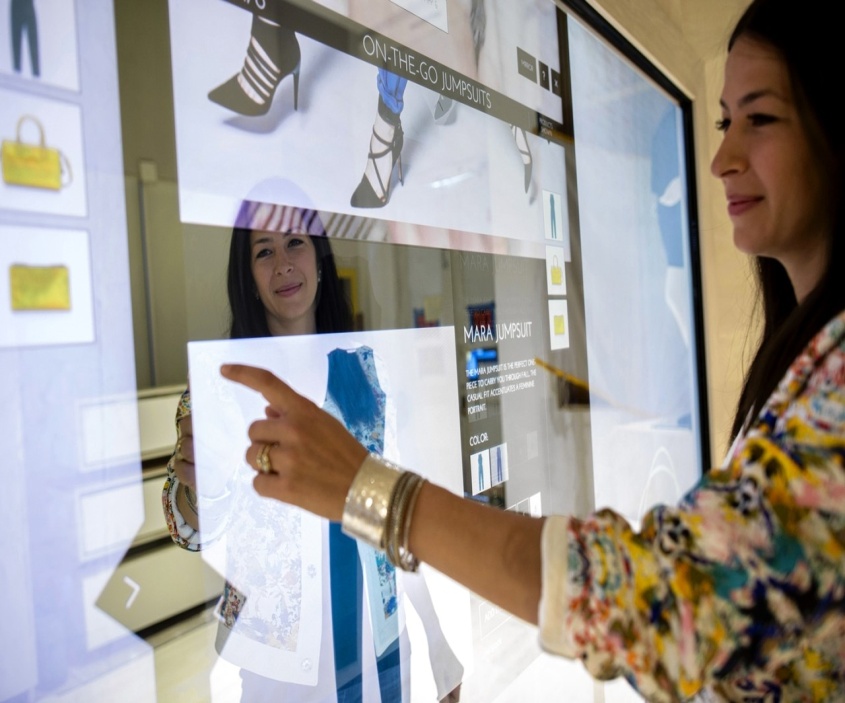 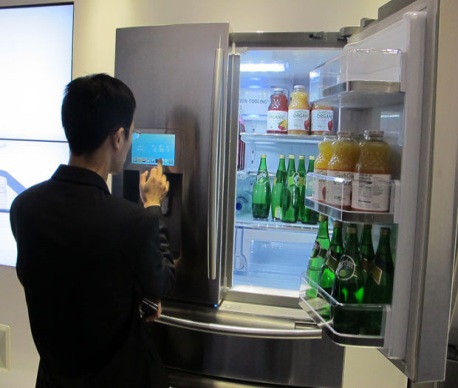 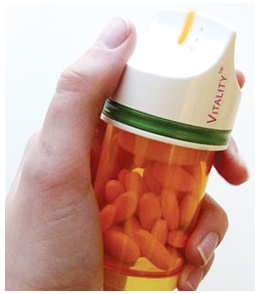 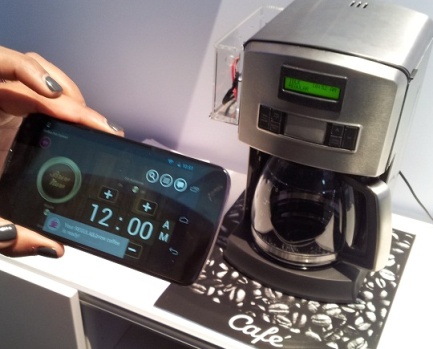 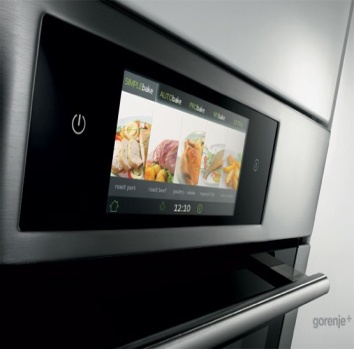 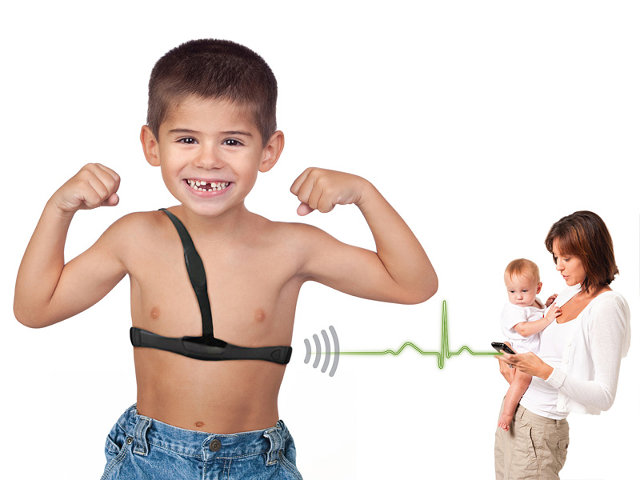 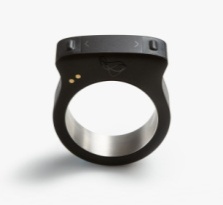 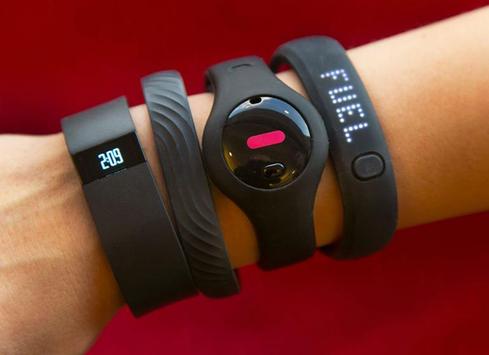 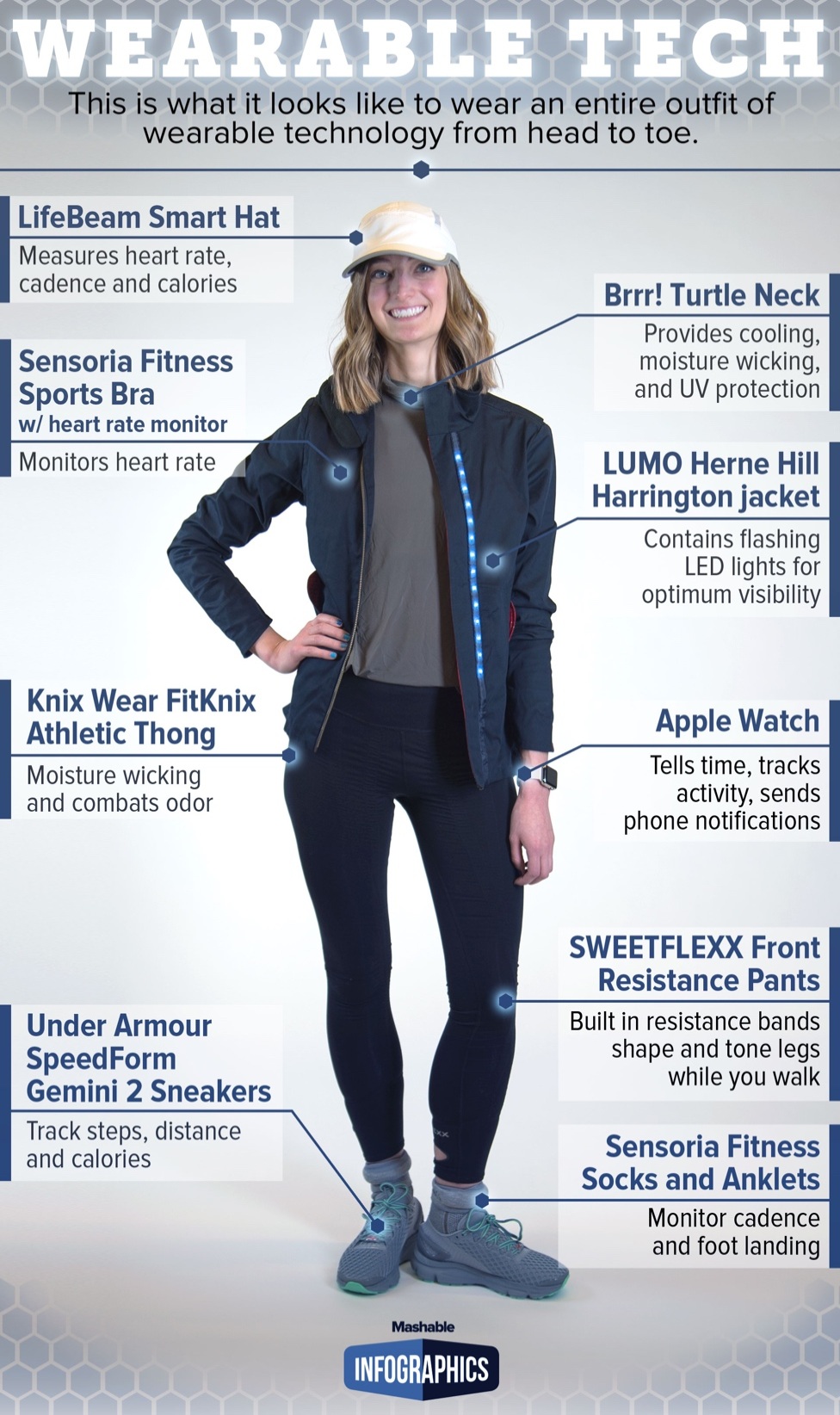 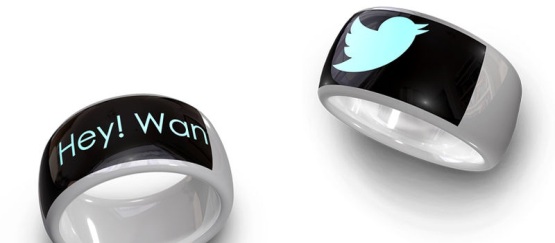 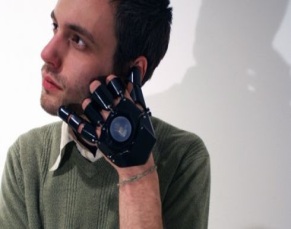 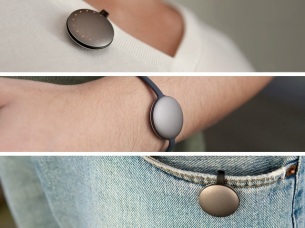 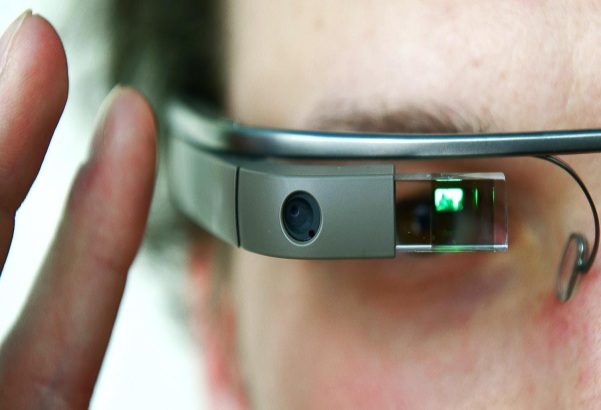 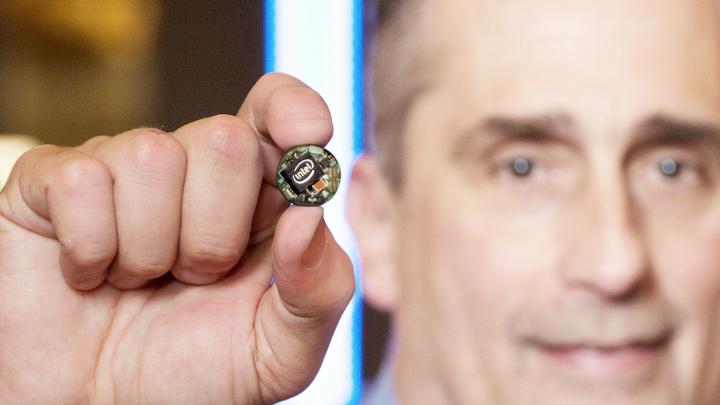 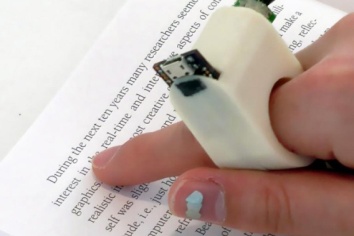 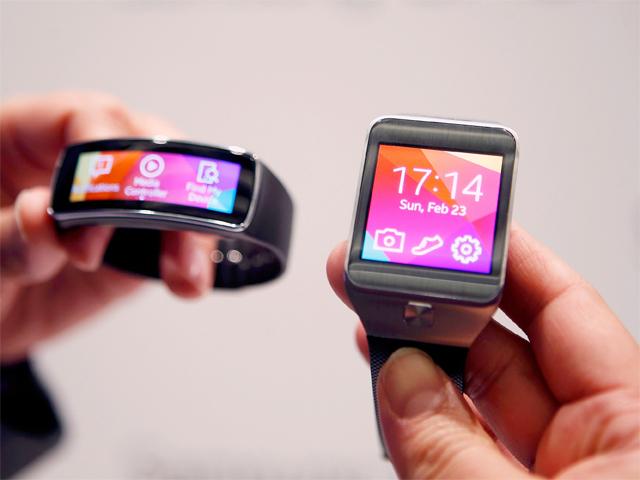 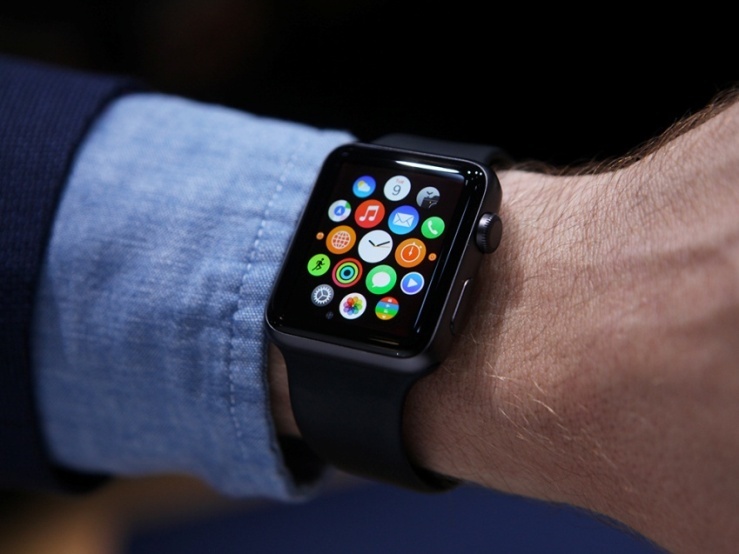 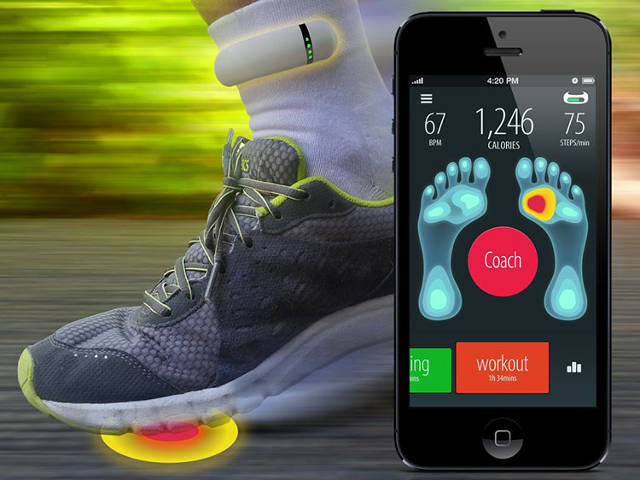 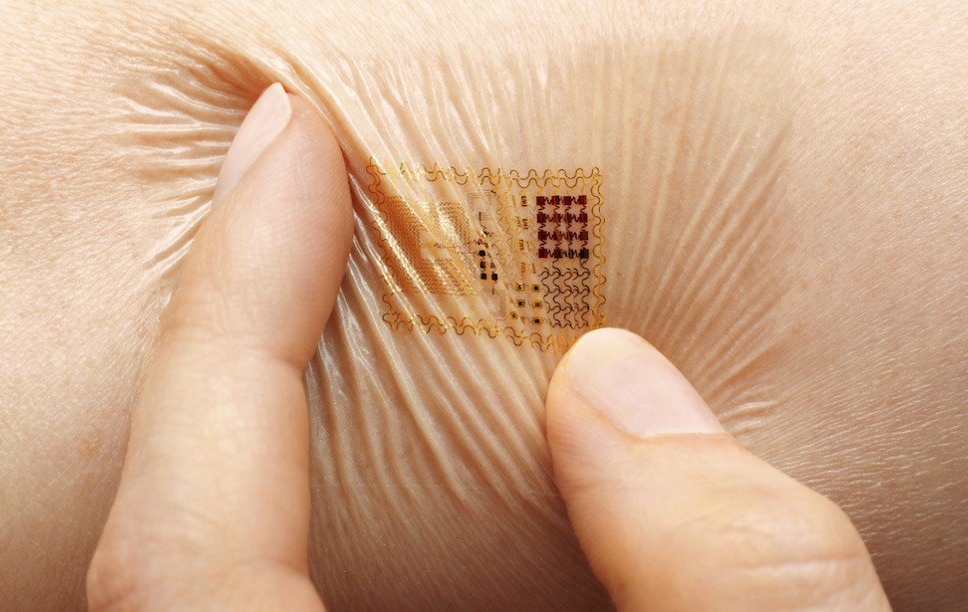 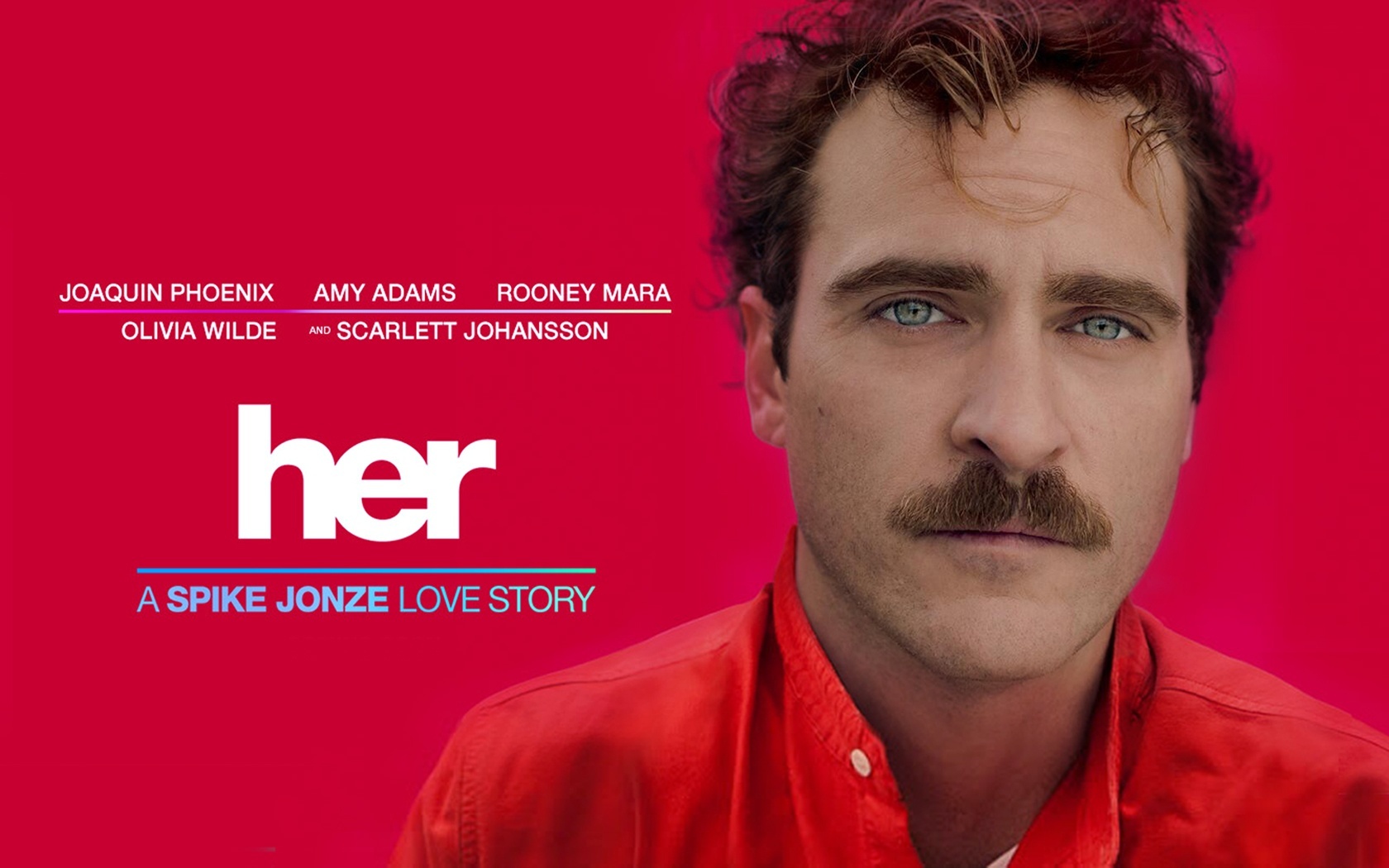 IBM Watson
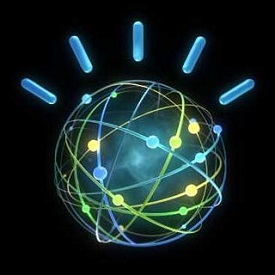 Tecnologia cognitiva
Linguagem natural
Geração de hipóteses
Aprendizagem dinâmica
[Speaker Notes: A IBM pode ajudar o mercado de mkt digital com diversas soluções]
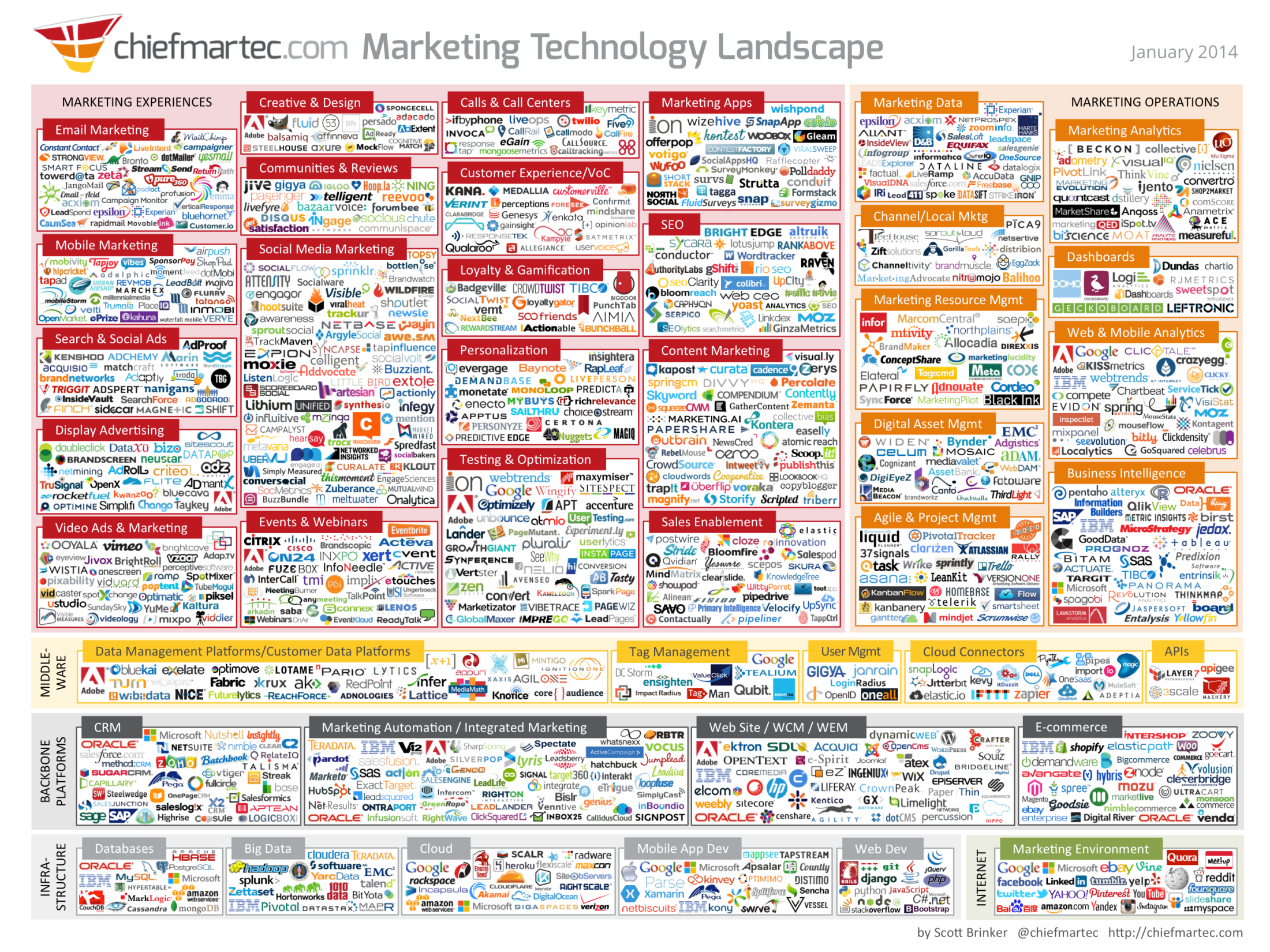 Big Data
Análise de dados
Tecnologias móveis
Tecnologias sociais
Computação em nuvem
Análise de sentimentos
Biometria
Realidade virtual
Tempo real
Drones
Wearables
Inteligência artificial
Computação cognitiva
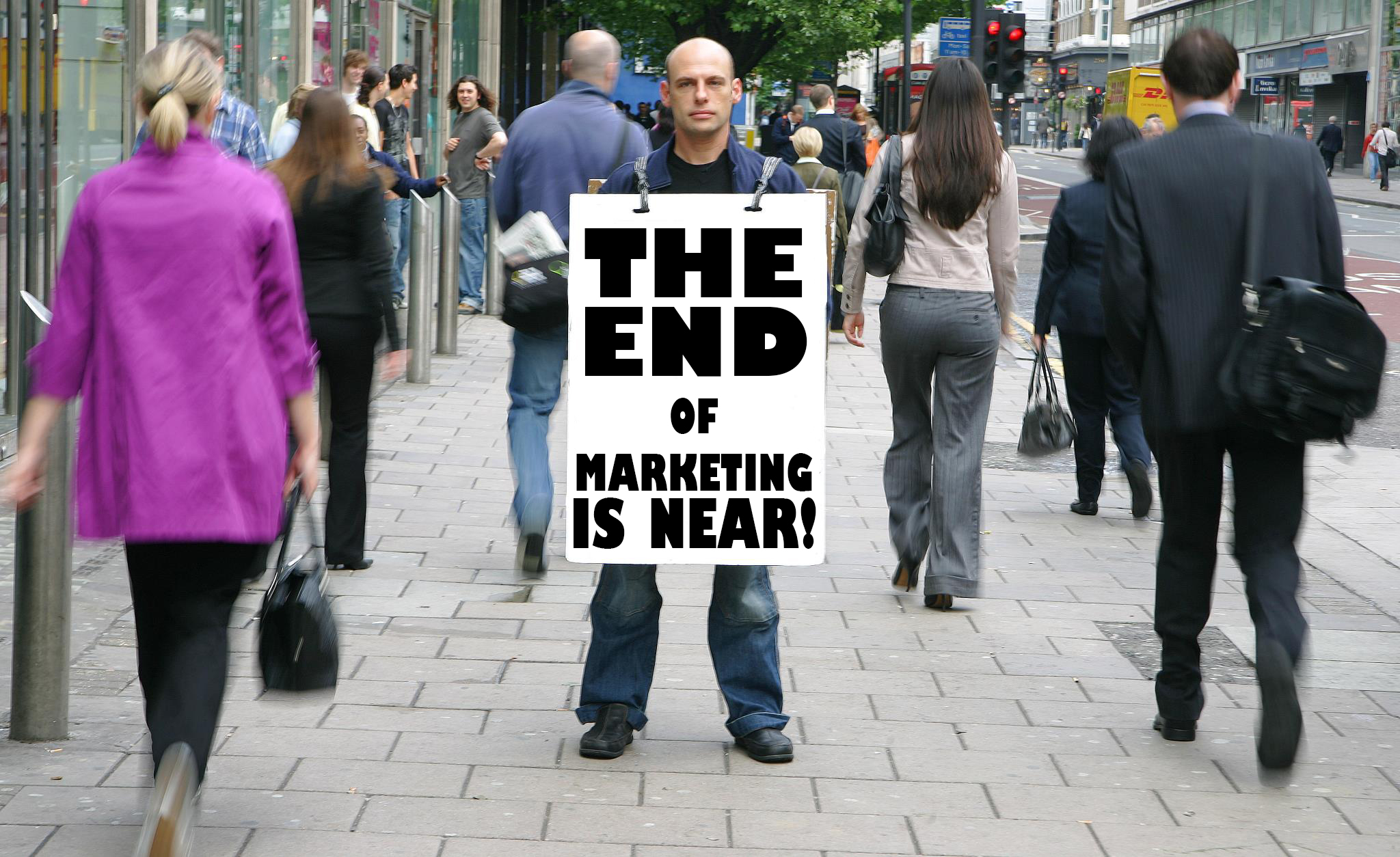 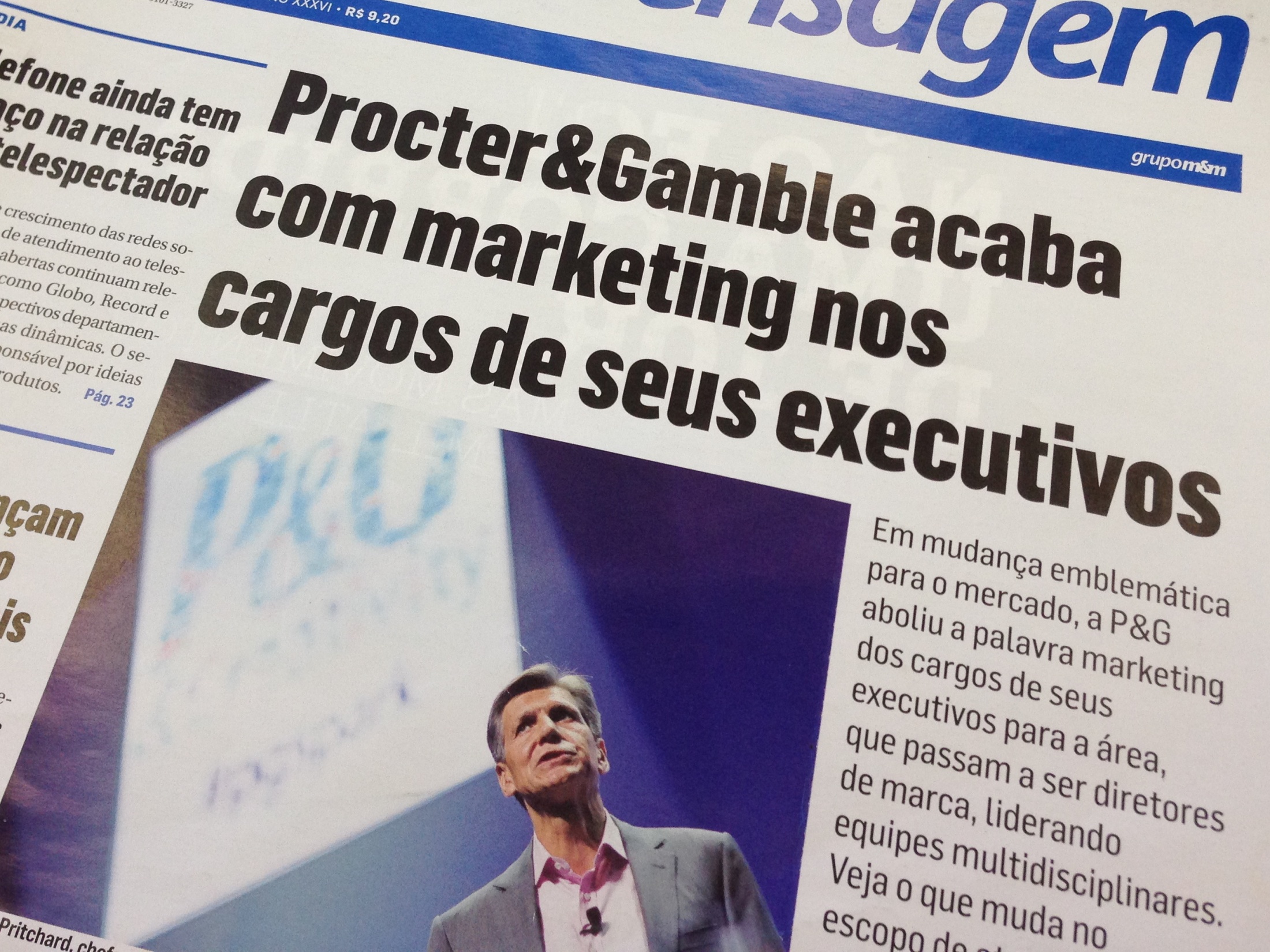 A TRANSFORMAÇÃO DE MARKETING E COMUNICAÇÃO
ANALÍTICO
RACIONAL
SISTÊMICO
TECNOLÓGICO
SOCIAL
EXPERIMENTAÇÃO
NOVAS TECNOLOGIAS
MULTIMÍDIA
MULTITAREFA
PAIXÃO PELO NEGÓCIO
CRIATIVO
EMPÍRICO
EMOTIVO
ISOLADO
INFLUENCIADOR
TECNOLOGIA
MATEMÁTICA
ESTATÍSTICA
GERÊNCIA DE PROJETOS
ANTROPOLOGIA
CIÊNCIAS HUMANAS
DIÁLOGO
MONÓLOGO
MENSAGEIRO
CURADOR
DOMÍNIO DO TEMPO
TEMPO REAL
ARTE
CIÊNCIA
PAIXÃO PELA ARTE
PAIXÃO PELOS NÚMEROS
OUSADO E TRANSGRESSOR
INOVAÇÃO E CRIATIVIDADE
”Enquanto você pensa em 2016, 
                   alguém está pensando em 2020”



Eduardo Tracanella, CMO do Itaú
27
Mauro Segura
msegura@br.ibm.com

www.aquintaonda.blogspot.com 
www.facebook.com/aquintaonda
www.linkedin.com/in/maurosegura

http://meioemensagem.com.br/home/marketing/ponto_de_vista.html
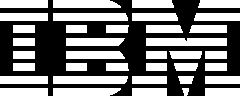 28
29